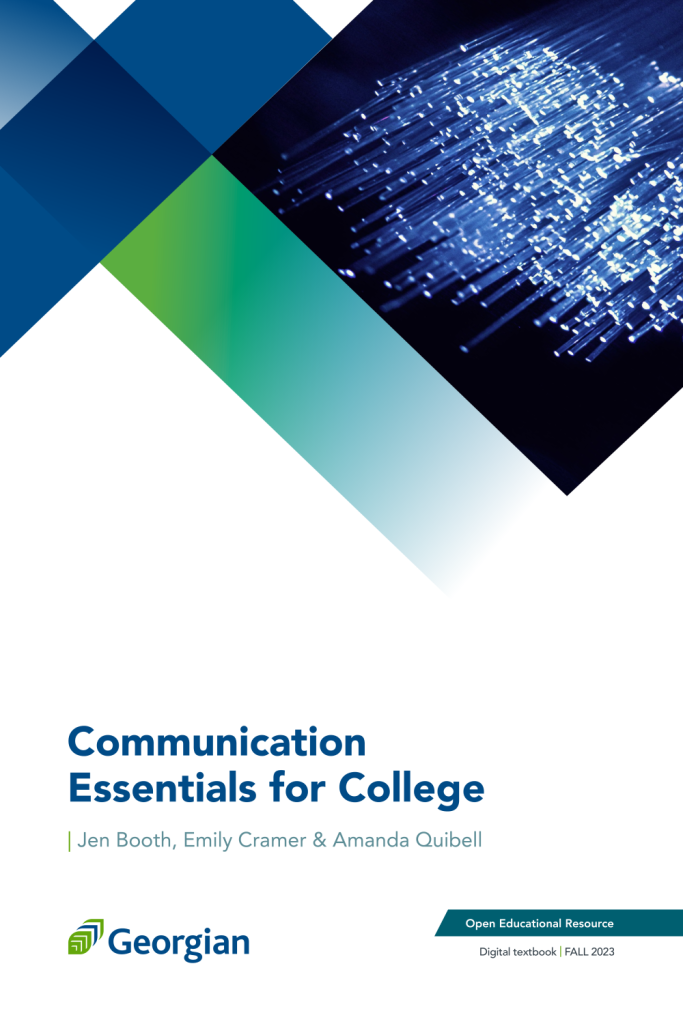 Communication Essentials for CollegeChapter 7: Writing a Research Paper
Slides created to accompany Communication Essentials for College by Jen Booth, Emily Cramer & Amanda Quibell, Georgian College.
Except where otherwise noted, all material is licensed under CC BY NC 4.0
Chapter 7: Writing A Research Paper
Communication Essentials for College
7.1 – Creating a Rough Draft for a Research Paper
7.2 – Avoiding Plagiarism
7.3 – Developing a Final Draft of a Research Paper
7.4 – Peer Reviews
7.5 – Student Sample Research Essay
2
[Speaker Notes: Chapter 7: Writing A Research Paper was taken directly from Chapter 7 of Communication Essentials for College by Jen Booth, Emily Cramer & Amanda Quibell under a CC BY-NC 4.0 License. No changes were made.]
7.1 – Creating A Rough Draft For A Research Paper
Learning Objectives
Communication Essentials for College
Apply strategies for drafting an effective introduction and conclusion.
Identify when and how to summarize, paraphrase, and directly quote information from research sources.
Apply guidelines for citing sources within the body of the paper and the bibliography.
Use primary and secondary research to support ideas.
Identify the purposes for which writers use each type of research.
3
[Speaker Notes: Learning Objectives were taken directly from Chapter 7.1 of Communication Essentials for College by Jen Booth, Emily Cramer & Amanda Quibell under a CC BY-NC 4.0 License. No changes were made.]
The Structure of a Research Paper
Communication Essentials for College
Research paper follow the same general structure
An introduction including a thesis.
A body section which develops the thesis using supporting points and evidence.
A conclusion that recaps thesis and gives insight on future research.
(Booth et al., 2022)
4
[Speaker Notes: The Structure of a Research Paper was taken directly from Chapter 7.1 of Communication Essentials for College by Jen Booth, Emily Cramer & Amanda Quibell under a CC BY-NC 4.0 License. Some changes were made.]
Writing Your Introduction
Communication Essentials for College
An ideal introduction serves one or more of the following purposes:
Attract reader’s attention.
Provide the reader with background information on the topic.
Present the thesis.
5
Writing Your Introduction (Continued)
Communication Essentials for College
Writers use some of the following strategies  in the introduction to capture a reader’s attention:
A surprising fact.
A thought-provoking question.
An attention-getting quote.
A brief anecdote that illustrates a larger concept.
A connection between your topic and your readers’ experiences.
(Booth et al., 2022)
6
[Speaker Notes: Introduction strategies was taken directly from Chapter 7.1 of Communication Essentials for College by Jen Booth, Emily Cramer & Amanda Quibell under a CC BY-NC 4.0 License. No changes were made.]
Writing Your Conclusion
Communication Essentials for College
Conclusion is recap of the main points discussed in your paper and restates the thesis statement in different words.
Using different words to state your thesis, this keeps the writing fresh and shows the new perspective gained by then end of the paper.
7
Using Source Material in Your Paper
Communication Essentials for College
Do research. Find evidence in the form of facts and figures, expert opinion, testimonies, quotations to support your idea.
Introduction and conclusion serve as a boundary that contains your topic and research.
Cite and integrate paraphrased and quoted material carefully in the body paragraphs to show it’s relevance to the main point.
8
Summarizing Sources
Communication Essentials for College
Used when major ideas are relevant to your paper or when simplifying information into key points.
Summarize and paraphrase the content from source in your own words and be sure to review it for accuracy.
Be concise.
(Booth et al., 2022)
9
[Speaker Notes: Summarizing Sources was taken directly from Chapter 7.1 of Communication Essentials for College by Jen Booth, Emily Cramer & Amanda Quibell under a CC BY-NC 4.0 License. Some changes were made.]
Paraphrasing Sources
Communication Essentials for College
A paraphrased section differs from the original source in terms of wording and sentence structure but states the same idea.
It should be original and accurate.
Avoid thesaurus method while paraphrasing.
10
Quoting Sources Directly
Communication Essentials for College
When used in the right way direct quotations can powerful, but must be used sparingly.
It may seem easier to directly quote instead of paraphrasing, but overusing direct quotes will not be as effective.
11
Quoting Sources Directly (Continued 1)
Communication Essentials for College
Guidelines to follow when quoting a source directly:
Make sure the statement is accurate and the exactly same as original.
Quote enough content to portray author’s idea.
Always integrate quoted content within your own sentence, do not make the quotes stand alone.
12
Quoting Sources Directly (Continued 2)
Communication Essentials for College
Guidelines to follow when quoting a source directly:
Use ellipses (…) if you need to omit a word or phrase and brackets [ ] if you need to replace a word or phrase.
Be careful when making changes to the quoted statement. It should not modify the meaning of original text. Do alterations only when it is necessary.
Follow proper citation format based on the assigned style.
(Booth et al., 2022)
13
[Speaker Notes: Quoting Sources Directly taken directly from Chapter 7.1 of Communication Essentials for College by Jen Booth, Emily Cramer & Amanda Quibell under a CC BY-NC 4.0 License. Some changes were made.]
Documenting Source Material
Communication Essentials for College
Purpose of documenting sources in your research paper:
To give credit to other writers or researchers for their ideas.
To allow your reader to follow up and learn more about the topic if desired.
Cite sources in the body of your paper and in the bibliography at the end of the paper.
(Booth et al., 2022)
14
[Speaker Notes: Documenting Source Material was taken directly from Chapter 7.1 of Communication Essentials for College by Jen Booth, Emily Cramer & Amanda Quibell under a CC BY-NC 4.0 License. Minimal changes were made.]
Citing Sources in the Body of Your Paper
Communication Essentials for College
Include in-text citations in your paper to document sources used.
An intext citation includes the author’s name and the year the source was published.
When quoting a print source include the original source’s page number where it appeared on. List this after the year in the in-text citation.
15
(Booth et al., 2022)
[Speaker Notes: Citing Sources in the Body of Your Paper was taken directly from Chapter 7.1 of Communication Essentials for College by Jen Booth, Emily Cramer & Amanda Quibell under a CC BY-NC 4.0 License. Some changes were made.]
Citing Sources in the Body of Your Paper (Continued 1)
Communication Essentials for College
Page numbers are mandatory only for directly quoted content.
In-text citation might appear in the beginning of the sourced material or in the end of the sentence inside parenthesis.
(Booth et al., 2022)
16
[Speaker Notes: Citing Sources in the Body of Your Paper was taken directly from Chapter 7.1 of Communication Essentials for College by Jen Booth, Emily Cramer & Amanda Quibell under a CC BY-NC 4.0 License. Some changes were made.]
Citing Sources in the Body of Your Paper (Continued 2)
Communication Essentials for College
Example 1
Leibowitz (2008) found that low-carbohydrate diets often helped subjects with Type II diabetes maintain a healthy weight and control blood-sugar levels.

In-Text Citation Format
Last Name (Year of Publication)
(Booth et al., 2022)
17
[Speaker Notes: Example was taken directly from Chapter 7.1 of Communication Essentials for College by Jen Booth, Emily Cramer & Amanda Quibell under a CC BY-NC 4.0 License. Some changes were made.]
Citing Sources in the Body of Your Paper (Continued 3)
Communication Essentials for College
Example 2
Low-carbohydrate diets often help subjects with Type II diabetes maintain a healthy weight and control blood-sugar levels (Leibowitz, 2008).

In-Text Citation Format
(Last Name, Year of Publication).
(Booth et al., 2022)
18
[Speaker Notes: Example was taken directly from Chapter 7.1 of Communication Essentials for College by Jen Booth, Emily Cramer & Amanda Quibell under a CC BY-NC 4.0 License. Some changes were made.]
Creating a List of References
Communication Essentials for College
All sources cited within your paper will be recorded in the reference list at the end of the paper.
In-text citations provide basic information about the sources while references include more detail.
19
Creating a List of References (Continued)
Communication Essentials for College
In general, include the following information in your references: 
The author’s last name followed by their first (and sometimes middle) initial.
The year the source was published.
The source title.
For articles in periodicals, the full name of the periodical, along with the volume and issue number and the pages where the article appeared.

Additional information may be required depending on source type.
20
(Booth et al., 2022)
[Speaker Notes: Creating a List of References  was taken directly from Chapter 7.1 of Communication Essentials for College by Jen Booth, Emily Cramer & Amanda Quibell under a CC BY-NC 4.0 License. Minimal changes were made.]
Using Primary and Secondary Research
Communication Essentials for College
Referring back to Chapter 6.1:
Primary sources gives you firsthand information or raw data, these include surveys, in-person interviews, and historical documents​
Secondary sources include analysis or interpretation on certain topic such as biographies, literary reviews and magazine articles
(Booth et al., 2022)​
21
[Speaker Notes: Definitions were taken directly from Chapter 6.1 of Communication Essentials for College by Jen Booth, Emily Cramer & Amanda Quibell under a CC BY-NC 4.0 License. Some changes were made.]
Using Primary Sources Effectively
Communication Essentials for College
Some research papers require using primary sources.
If you are writing about a work it is vital to get information and ideas from the original source.
You can always take time to conduct your own research and gather evidence and use as a first hand information.
(Booth et al., 2022)​
22
[Speaker Notes: Using Primary Sources Effectively was taken directly from Chapter 7.1 of Communication Essentials for College by Jen Booth, Emily Cramer & Amanda Quibell under a CC BY-NC 4.0 License. Some changes were made.]
Using Primary Sources Effectively (Continued)
Communication Essentials for College
A few examples of papers that require primary sources include:
A paper for a literature course analyzing several poems by Emily Dickinson.
A paper for a political science course comparing televised speeches delivered by two presidential candidates.
A paper for a communications course discussing gender biases in television commercials.
(Booth et al., 2022)​
23
[Speaker Notes: Examples were taken directly from Chapter 7.1 of Communication Essentials for College by Jen Booth, Emily Cramer & Amanda Quibell under a CC BY-NC 4.0 License. No changes were made.]
Using Secondary Sources Effectively
Communication Essentials for College
Use secondary sources if you are not reviewing and analyzing text or conducting your own research. 
Find secondary sources that are connected to the primary source and ensure that they are reliable.
If your research paper is based on primary sources you can use secondary sources to help develop the main ideas.
(Booth et al., 2022)​
24
[Speaker Notes: Using Secondary Sources Effectively was taken directly from Chapter 7.1 of Communication Essentials for College by Jen Booth, Emily Cramer & Amanda Quibell under a CC BY-NC 4.0 License. Some changes were made.]
Avoiding Plagiarism
Communication Essentials for College
Research is important to build strong base for your research paper. It supports your thesis.
It is very important to clearly distinguish between your ideas and sourced content through citation.
Failure to differentiate between the both can lead to plagiarism.
25
Intentional and Accidental Plagiarism
Communication Essentials for College
Plagiarism is the act of misrepresenting someone else’s work as your own.
Intentional plagiarism is when an individual purchases an essay online and submits as their own work.
(Booth et al., 2022)​
26
[Speaker Notes: Plagiarism definition were taken directly from Chapter 7.1 of Communication Essentials for College by Jen Booth, Emily Cramer & Amanda Quibell under a CC BY-NC 4.0 License. Some changes were made.]
Intentional and Accidental Plagiarism (Continued)
Communication Essentials for College
To avoid unintentional plagiarism, follow these guidelines:
Understand what types of information must be cited.
Understand what constitutes fair use of a source.
Keep source materials and notes carefully organized.
Follow guidelines for summarizing, paraphrasing, and quoting sources.
(Booth et al., 2022)​
27
[Speaker Notes: Guidelines were taken directly from Chapter 7.1 of Communication Essentials for College by Jen Booth, Emily Cramer & Amanda Quibell under a CC BY-NC 4.0 License. Some changes were made.]
When to Cite
Communication Essentials for College
Any part of your writing that is taken from an external resource needs to be cited in-text and linked in the references.
Facts and general knowledge statements are exemptions.
When in doubt, cite (Quibell & Cramer, 2022).
28
[Speaker Notes: The last point were taken directly from Chapter 7.1 of Communication Essentials for College by Jen Booth, Emily Cramer & Amanda Quibell under a CC BY-NC 4.0 License. Some changes were made.]
Fair Use/Fair Dealing
Communication Essentials for College
The USA uses fair use and Canada uses fair dealing which allows usage of materials for academic purposes.
Fair use/fair dealing means that writer legitimately uses brief excerpts (quotes or paraphrase) from source materials to support their own ideas without formally the copyright holder’s permission.
Quotes or paraphrasing must be brief and not large sections from the original source or else it is not fair use/fair dealing.
(Booth et al., 2022)​
29
[Speaker Notes: Fair Use/Fair Dealing was taken directly from Chapter 7.1 of Communication Essentials for College by Jen Booth, Emily Cramer & Amanda Quibell under a CC BY-NC 4.0 License. Some changes were made.]
Working with Sources Carefully
Communication Essentials for College
Do not procrastinate.
Stay organized and carefully keep track of all primary and secondary sources to avoid plagiarism.
Go back to the sources to make sure you have cited the correct information.
30
Academic Integrity
Communication Essentials for College
Academic integrity is the commitment to honesty while exemplifying moral behaviour in your studies (Quibell & Cramer, 2022).
Students or employees who are found guilty face serious consequences as educational institutions and workplaces have strict policies for academic integrity and plagiarism.
31
[Speaker Notes: Definition of Academic Integrity was taken directly from Chapter 1.3 of Communication Essentials for College by Jen Booth, Emily Cramer & Amanda Quibell under a CC BY-NC 4.0 License. No changes were made.]
7.1 - Key Takeaways
Communication Essentials for College
An effective research paper focuses on the writer’s ideas. The introduction and conclusion present and revisit the writer’s thesis. The body of the paper develops the thesis and related points with information from research.
Ideas and information taken from outside sources must be cited in the body of the paper and in the references section.
32
[Speaker Notes: Key Takeaways were taken directly from Chapter 7.1 of Communication Essentials for College by Jen Booth, Emily Cramer & Amanda Quibell under a CC BY-NC 4.0 License. No changes were made.]
7.1 - Key Takeaways (Continued 1)
Communication Essentials for College
Material taken from sources should be used to develop the writer’s ideas. Summarizing and paraphrasing are usually most effective for this purpose.
A summary concisely restates the main ideas of a source in the writer’s own words.
A paraphrase restates ideas from a source using the writer’s own words and sentence structures.
33
[Speaker Notes: Key Takeaways were taken directly from Chapter 7.1 of Communication Essentials for College by Jen Booth, Emily Cramer & Amanda Quibell under a CC BY-NC 4.0 License. No changes were made.]
7.1 - Key Takeaways (Continued 2)
Communication Essentials for College
Direct quotations should be used sparingly. Ellipses and brackets must be used to indicate words that were omitted or changed for conciseness or grammatical correctness.
Always represent material from outside sources accurately.
34
[Speaker Notes: Key Takeaways were taken directly from Chapter 7.1 of Communication Essentials for College by Jen Booth, Emily Cramer & Amanda Quibell under a CC BY-NC 4.0 License. No changes were made.]
7.1 - Key Takeaways (Continued 3)
Communication Essentials for College
Plagiarism has serious academic and professional consequences. To avoid accidental plagiarism, keep research materials organized, understand guidelines for fair use and appropriate citation of sources, and review the paper to make sure these guidelines are followed.
35
[Speaker Notes: Key Takeaways were taken directly from Chapter 7.1 of Communication Essentials for College by Jen Booth, Emily Cramer & Amanda Quibell under a CC BY-NC 4.0 License. No changes were made.]
7.2 – Avoiding Plagiarism
Learning Objectives
Communication Essentials for College
Define plagiarism,
Describe some common types of plagiarism,
Name one way to avoid plagiarism in your own work.
36
[Speaker Notes: Learning Objectives were taken directly from Chapter 7.2 of Communication Essentials for College by Jen Booth, Emily Cramer & Amanda Quibell under a CC BY-NC 4.0 License. No changes were made.]
Plagiarism
Communication Essentials for College
Take a look at the following videos to learn more about:
What plagiarism is. 
the different types of plagiarism.
Why, where and when to cite the sources you use.
37
[Speaker Notes: Video Source: nc Libraries. (2018, December 18). Don't Lose Cite of Avoiding Plagiarism [Video]. YouTube. https://www.youtube.com/watch?v=kCg8SdnaPjU  . Licensed under Creative Commons Attribution license (reuse allowed).
Video Source: nc Libraries. (2017, October 04). The Why, Where, and When of Citing [Video]. YouTube. https://www.youtube.com/watch?v=bSDpIvw_zqg . Licensed under Creative Commons Attribution license (reuse allowed).
Video Source: nc Libraries. (2020 September 16). Types of Plagiarism [Video]. YouTube. https://www.youtube.com/watch?v=hpYXJkjdip4 . Licensed under Creative Commons Attribution license (reuse allowed).]
Student Responsibilities
Communication Essentials for College
Check with your institution about their Academic Integrity Policies​ (Booth et al., 2022)
Be mindful and value those policies while doing any of the academic work.
38
[Speaker Notes: Definitions were taken directly from Chapter 6.1 of Communication Essentials for College by Jen Booth, Emily Cramer & Amanda Quibell under a CC BY-NC 4.0 License. Some changes were made.]
7.3 - Developing A Final Draft Of A Research Paper
Learning Objectives
Communication Essentials for College
Revise your paper to improve organization and cohesion.
Determine an appropriate style and tone for your paper.
Revise to ensure that your tone is consistent.
Edit your paper to ensure that language, citations, and formatting are correct.
39
[Speaker Notes: Learning Objectives were taken directly from Chapter 7.3 of Communication Essentials for College by Jen Booth, Emily Cramer & Amanda Quibell under a CC BY-NC 4.0 License. No changes were made.]
Revising Your Paper: Organization and Cohesion
Communication Essentials for College
It is important to stay focused on formatting and citing, but make sure to set aside time for reviewing and revising the content paper.
An ideal research paper is well organized and the ideas flow smoothly from one point to another seamlessly.
40
Revise to Improve Organization
Communication Essentials for College
Revise your paper by reviewing the flow of ideas in each paragraph and the whole paper, this will help improve organization. 
Make sure there is logical progression between the introduction, body text, and conclusion that reinforces your thesis.
(Booth et al., 2022)​
41
[Speaker Notes: Revise to Improve Organization was directly from Chapter 7.3 of Communication Essentials for College by Jen Booth, Emily Cramer & Amanda Quibell  under a CC BY-NC 4.0 License. Changes were made.]
Revising for Organization - Checklist
Communication Essentials for College
At the essay level:
Does my introduction proceed clearly from the opening to the thesis?
Does each body paragraph have a clear main idea that relates to the thesis?
Do the main ideas in the body paragraphs flow in a logical order? Is each paragraph connected to the one before it?
(University of Minnesota, 2015, as cited in Booth et al., 2022)​
42
[Speaker Notes: Revising for Organization – Checklist was taken directly from Chapter 7.3 of Communication Essentials for College by Jen Booth, Emily Cramer & Amanda Quibell under a CC BY-NC 4.0 License. No were made.  / An adaptation of ” 12.2 Developing a Final Draft of a Research Paper” In Writing for Success by University of Minnesota licensed under CC BY-NC 4.0.]
Revising for Organization – Checklist (Continued 1)
Communication Essentials for College
At the essay level (Continued):
Does my introduction proceed clearly from the opening to the thesis?
Does my conclusion summarize my main ideas and revisit my thesis?
At the paragraph level:
Does the topic sentence clearly state the main idea?
(University of Minnesota, 2015, as cited in Booth et al., 2022)​
43
[Speaker Notes: Revising for Organization – Checklist was taken directly from Chapter 7.3 of Communication Essentials for College by Jen Booth, Emily Cramer & Amanda Quibell under a CC BY-NC 4.0 License. No were made.  / An adaptation of ” 12.2 Developing a Final Draft of a Research Paper” In Writing for Success by University of Minnesota licensed under CC BY-NC 4.0.]
Revising for Organization – Checklist (Continued 2)
Communication Essentials for College
At the paragraph level (Continued):
Do the details in the paragraph relate to the main idea?
Do I need to recast any sentences or add transitions to improve the flow of sentences?

**If you're not sure, continue to revise your work or contact your Professor for help.
(University of Minnesota, 2015, as cited in Booth et al., 2022)​
44
[Speaker Notes: Revising for Organization – Checklist was taken directly from Chapter 7.3 of Communication Essentials for College by Jen Booth, Emily Cramer & Amanda Quibell under a CC BY-NC 4.0 License. No were made.  / An adaptation of ” 12.2 Developing a Final Draft of a Research Paper” In Writing for Success by University of Minnesota licensed under CC BY-NC 4.0.]
Revise to Improve Cohesion
Communication Essentials for College
Analyze how the different parts of your paper work together and omit any unnecessary material that interrupts the flow of the document.
Check for the supporting information cited from external sources and evidence. Make sure they are integrated in the relevant places.
(Booth et al., 2022)​
45
[Speaker Notes: Revise to Improve Cohesion was taken directly from Chapter 7.3 of Communication Essentials for College by Jen Booth, Emily Cramer & Amanda Quibell under a CC BY-NC 4.0 License. No were made]
Revise for Cohesion - Checklist
Communication Essentials for College
Does the opening of the paper clearly connect to the broader topic and thesis? Make sure entertaining quotes or anecdotes serve a purpose.
Have I included support from research for each main point in the body of my paper?
Have I included introductory material before any quotations? Quotations should never stand alone in a paragraph.
Does paraphrased and quoted material clearly serve to develop my own points?
(University of Minnesota, 2015, as cited in Booth et al., 2022)​
46
[Speaker Notes: Revising for Organization – Checklist was taken directly from Chapter 7.3 of Communication Essentials for College by  Jen Booth, Emily Cramer & Amanda Quibell  under a CC BY-NC 4.0 License. No were made.  / An adaptation of ” 12.2 Developing a Final Draft of a Research Paper” In Writing for Success by University of Minnesota licensed under CC BY-NC 4.0.]
Revise for Cohesion – Checklist (Continued)
Communication Essentials for College
Do I need to add to or revise parts of the paper to help the reader understand how certain information from a source is relevant?
Are there any places where I have overused material from sources?
Does my conclusion make sense based on the rest of the paper? Make sure any new questions or suggestions in the conclusion are clearly linked to earlier material.
(University of Minnesota, 2015, as cited in Booth et al., 2022)​
47
[Speaker Notes: Revising for Organization – Checklist was taken directly from Chapter 7.3 of Communication Essentials for College by Jen Booth, Emily Cramer & Amanda Quibell  under a CC BY-NC 4.0 License. No were made.  / An adaptation of ” 12.2 Developing a Final Draft of a Research Paper” In Writing for Success by University of Minnesota licensed under CC BY-NC 4.0.]
Using a Consistent Style and Tone
Communication Essentials for College
Once the paper’s content is complete improve the style and tone.
Style is the way the writer uses language (sentence structures and vocabulary) within the paper.
Tone refers to the attitude you have towards the subject or audience and is conveyed in your paper through word choice.
(Booth et al., 2022)​
48
[Speaker Notes: Using a Consistent Style and Tone was directly from Chapter 7.3 of Communication Essentials for College by Jen Booth, Emily Cramer & Amanda Quibell under a CC BY-NC 4.0 License. Some changes were made.]
Determining an Appropriate Style and Tone
Communication Essentials for College
When writing you want to appear knowledgeable.
Writing style can be either formal or informal depending on writer’s personality; the audience is will help set the tone and style of your writing.
Stay consistent.
49
Word Choice
Communication Essentials for College
Use appropriate words that is not bias and precisely describes your idea
When assessing your word choice include the use of:
vague terms
 slang
 repetitive phrases
 outdated or offensive terms
(Booth et al., 2022)​
50
[Speaker Notes: When assessing word choice bulleted list was directly from Chapter 7.3 of Communication Essentials for College by Jen Booth, Emily Cramer & Amanda Quibell under a CC BY-NC 4.0 License. Some changes were made.]
Keeping Your Style Consistent
Communication Essentials for College
Review the paper again after organizing and editing the style, tone and word choice.
Follow one of the strategies to assess the consistency in writing:
Read your paper aloud.
Ask someone to read the paper and give feedback.
Line-edit your paper slowly, sentence by sentence.
(Booth et al., 2022)​
51
[Speaker Notes: Strategies was taken directly from Chapter 7.3 of Communication Essentials for College by Jen Booth, Emily Cramer & Amanda Quibell under a CC BY-NC 4.0 License. Some changes were made.]
Editing Your Paper
Communication Essentials for College
Your final edit should focus on two broad areas:
Errors in grammar, mechanics, usage, and spelling.
Errors in citing and formatting sources.
(Booth et al., 2022)​
52
[Speaker Notes: Editing Your Paper was directly from Chapter 7.3 of Communication Essentials for College by Jen Booth, Emily Cramer & Amanda Quibell under a CC BY-NC 4.0 License. No changes were made.]
Correcting Errors
Communication Essentials for College
Re-check for the following errors before publishing or submitting your paper:
Spellings
Grammar
Punctuation
Common editorial errors
53
Checking Citations and Formatting
Communication Essentials for College
Re-check all in-text citations and reference list and ensure they follow the proper guidelines.
Most of the academic institutions follow APA or MLA style formatting. Check with your instructor to confirm.
54
Example
Communication Essentials for College
Example: See 7.3 - Developing A Final Draft Of A Research Paper to see how Jorge develops and revises his essay and the final essay
55
7.3 - Key Takeaways
Communication Essentials for College
Organization in a research paper means that the argument proceeds logically from the introduction to the body to the conclusion. It flows logically from one point to the next. When revising a research paper, evaluate the organization of the paper as a whole and the organization of individual paragraphs.
56
[Speaker Notes: Key Takeaways were taken directly from Chapter 7.3 of Communication Essentials for College by Jen Booth, Emily Cramer & Amanda Quibell under a CC BY-NC 4.0 License. No changes were made.]
7.3 - Key Takeaways (Continued 1)
Communication Essentials for College
In a cohesive research paper, the elements of the paper work together smoothly and naturally. When revising a research paper, evaluate its cohesion. In particular, check that information from research is smoothly integrated with your ideas.
57
[Speaker Notes: Key Takeaways were taken directly from Chapter 7.3 of Communication Essentials for College by Jen Booth, Emily Cramer & Amanda Quibell under a CC BY-NC 4.0 License. No changes were made.]
7.3 - Key Takeaways (Continued 2)
Communication Essentials for College
An effective research paper uses a style and tone that are appropriately academic and serious. When revising a research paper, check that the style and tone are consistent throughout.
Editing a research paper involves checking for errors in grammar, mechanics, punctuation, usage, spelling, citations, and formatting.
58
[Speaker Notes: Key Takeaways were taken directly from Chapter 7.3 of Communication Essentials for College by Jen Booth, Emily Cramer & Amanda Quibell under a CC BY-NC 4.0 License. No changes were made.]
7.4 - Peer Reviews
Learning Objectives
Communication Essentials for College
Describe techniques for effective peer review.
59
[Speaker Notes: Learning Objectives were taken directly from Chapter 7.4 of Communication Essentials for College by Jen Booth, Emily Cramer & Amanda Quibell under a CC BY-NC 4.0 License. No changes were made.]
Talk it Out
Communication Essentials for College
Have someone read your draft and provide feedback on areas that seem complicated or unclear.
Look at the feedback and try to explain the point verbally to clarify.
If the verbal explanation helps clarify the point then take note of what you said and incorporate it into your essay.
60
The Need for Specific Feedback
Communication Essentials for College
Communicate with the reviewer on the type of feedback your are expecting.
Check assignment rubric. Discuss the criteria for evaluation beforehand with the reviewer.
61
Being a Good Peer Reviewer
Communication Essentials for College
When reviewing someone else’s writing do the following:
Identify any problems and suggest alternate solution.
Support your feedback with reasonable claims.
Be convincing so the writer will want to follow your suggestions.
62
Reviewing Criteria
Communication Essentials for College
Do a self-review if you are unable to get someone to properly review your paper. 
It is important to ask yourself questions when you are reviewing the  following elements: 
Organization
Focus
Style
Development
Conventions
63
Organization
Communication Essentials for College
What are your initial thoughts? 
What strengths and weaknesses does the paper have?
What parts confused you, or might be confusing to other readers?
What’s the most important thing that the writer is trying to say?
(Booth et al., 2022)​
64
[Speaker Notes: Organization was taken directly from Chapter 7.4 of Communication Essentials for College by Jen Booth, Emily Cramer & Amanda Quibell under a CC BY-NC 4.0 License. No changes were made.]
Focus
Communication Essentials for College
Is the paper focused on the assignment? 
Does it follow the same thought throughout the paper, or does it jump from subject to subject? 
Do I feel like I’m still learning about/thinking about the same subject at the end of the paper that I was at the beginning of the paper?
(Booth et al., 2022)​
65
[Speaker Notes: Focus was taken directly from Chapter 7.4 of Communication Essentials for College by Jen Booth, Emily Cramer & Amanda Quibell under a CC BY-NC 4.0 License. No changes were made.]
Style
Communication Essentials for College
In what style is the paper written? 
Does it work for the subject matter and assignment? 
Will the paper appeal to its intended audience? 
Is the writing at an appropriate level for the target audience?
(Booth et al., 2022)​
66
[Speaker Notes: Style was taken directly from Chapter 7.4 of Communication Essentials for College by Jen Booth, Emily Cramer & Amanda Quibell under a CC BY-NC 4.0 License. No changes were made.]
Development
Communication Essentials for College
Does the title indicate what the paper is about?
Does it catch your interest? 
Does the opening paragraph draw you in? If not, can you suggest a different approach to catch the readers’ attention?
(Booth et al., 2022)​
67
[Speaker Notes: Development was taken directly from Chapter 7.4 of Communication Essentials for College by Jen Booth, Emily Cramer & Amanda Quibell under a CC BY-NC 4.0 License. No changes were made.]
Conventions
Communication Essentials for College
Are common or appropriate writing conventions followed? 
Are grammar, spelling, punctuation and other mechanics observed?
(Booth et al., 2022)​
68
[Speaker Notes: Conventions was taken directly from Chapter 7.4 of Communication Essentials for College by Jen Booth, Emily Cramer & Amanda Quibell under a CC BY-NC 4.0 License. No changes were made.]
CARES Peer Review
Communication Essentials for College
C – Congratulate
A – Ask clarifying questions
R – Request more. 
E – Evaluate its value
S – Summarize
69
7.5 - Student Sample Research Essay
Learning Objectives
Communication Essentials for College
The writing process.
Research.
Outline ideas.
Revising.
70
The Writing Process
Communication Essentials for College
The writing process is a step by step process to write a essay.
Research: First, do an internet search to learn about the topic through radio podcasts and news articles. Then search the college library databases for scholarly articles.
Outline ideas: After researching the topic and learning what subject experts are saying create a sentence outline for the paper.
71
The Writing Process (Continue 2)
Communication Essentials for College
Drafting Ideas and Integrating Sources: Once outline is complete, next step is to create a rough draft of the research paper
Integrate sources using APA in-text citation.
Create reference list  following APA conventions for references.
72
The Writing Process (Continue 3)
Communication Essentials for College
Revise: Develop a final draft. Can book an appointment with the Writing Centre for help identifying problems.
Read the work aloud to help identify problems with sentence structure.
Add transition sentences to make the essay cohesive.
Review reference list for accurate formatting.
73
7.5 - Key Takeaways
Communication Essentials for College
Writing a good research essay will require you to spend time researching and learning about your topic.  Use the internet and your college library to make sure you have a good variety of sources.
Outlining your ideas will help you to structure your essay.
74
[Speaker Notes: Key Takeaways were taken directly from Chapter 7.35 of Communication Essentials for College by Jen Booth, Emily Cramer & Amanda Quibell under a CC BY-NC 4.0 License. No changes were made.]
7.5 - Key Takeaways (Continued)
Communication Essentials for College
You build your draft by expanding the ideas from your outline, supporting your points with evidence from your research sources.
Taking the time to revise for cohesion, sentence structure, and proper citations is important.  Visiting your college Writing Centre can be very beneficial, as you'll get help identifying problems you may not notice on your own.
75
[Speaker Notes: Key Takeaways were taken directly from Chapter 7.35 of Communication Essentials for College by Jen Booth, Emily Cramer & Amanda Quibell under a CC BY-NC 4.0 License. No changes were made.]
References & Attributions
Communication Essentials for College
Cramer, E., Quibell, A., & Booth, J. (2022, February 28). Communication Essentials for College. eCampus Ontario Open Library. https://ecampusontario.pressbooks.pub/gccomm/
76
7.2 Video Attribution & References
Communication Essentials for College
nc Libraries. (2018, December 18). Don't Lose Cite of Avoiding Plagiarism [Video]. YouTube. https://www.youtube.com/watch?v=kCg8SdnaPjU  . Licensed under Creative Commons Attribution license (reuse allowed).
nc Libraries. (2017, October 04). The Why, Where, and When of Citing [Video]. YouTube. https://www.youtube.com/watch?v=bSDpIvw_zqg . Licensed under Creative Commons Attribution license (reuse allowed).
nc Libraries. (2020 September 16). Types of Plagiarism [Video]. YouTube. https://www.youtube.com/watch?v=hpYXJkjdip4 . Licensed under Creative Commons Attribution license (reuse allowed).
77